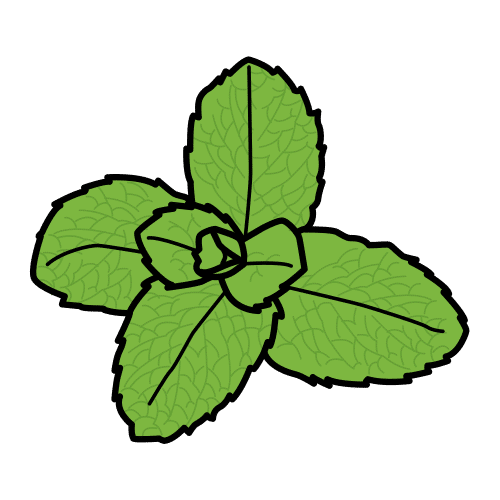 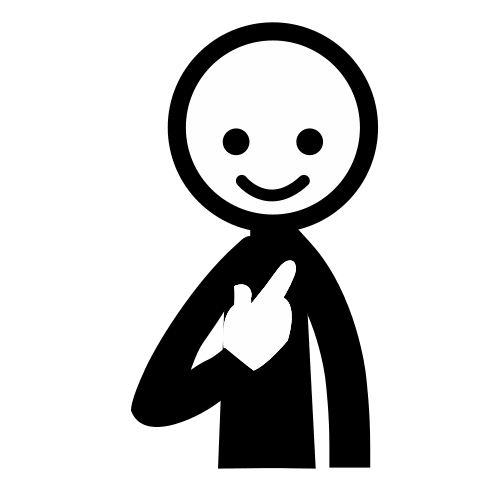 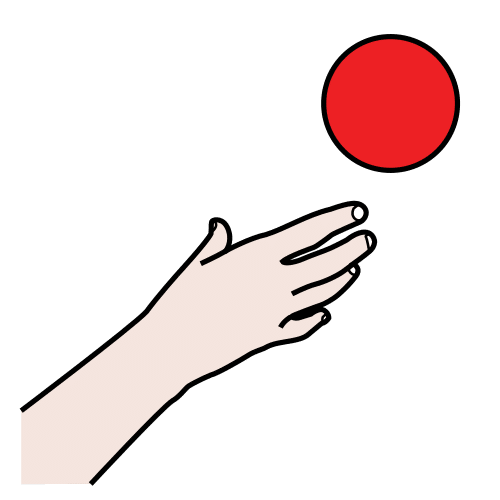 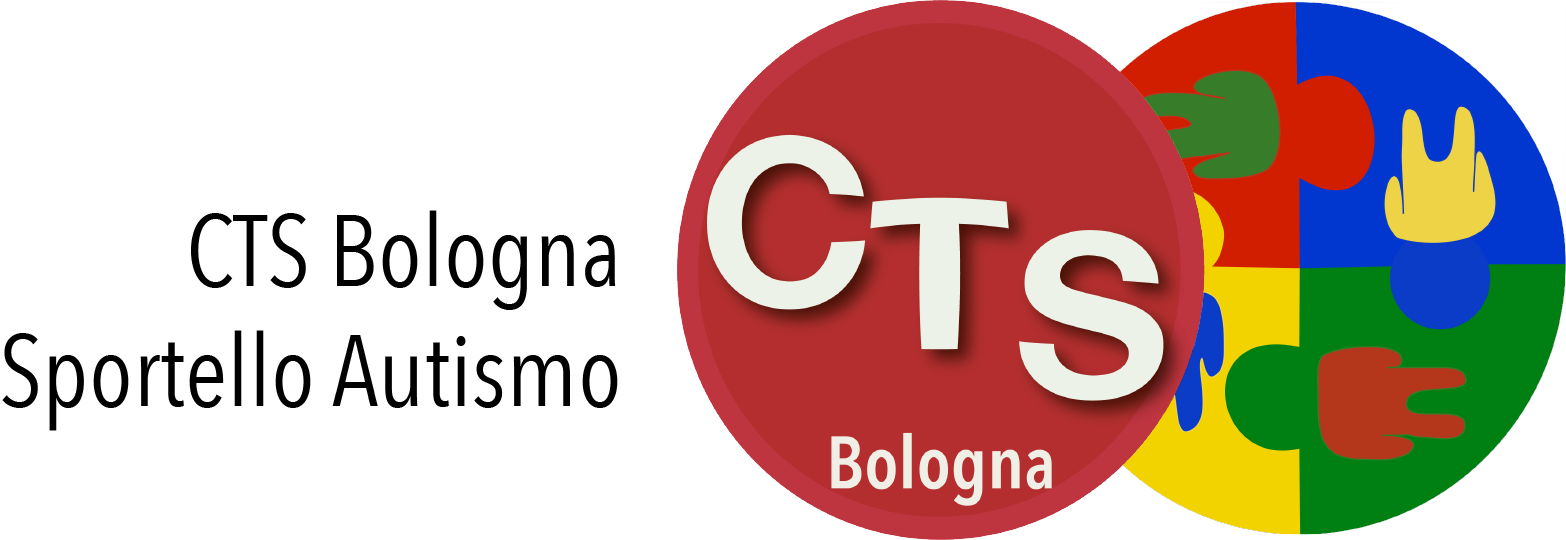 Progetto Affrontiamo l’emergenza
BIBLIOTECA
TABELLA DI
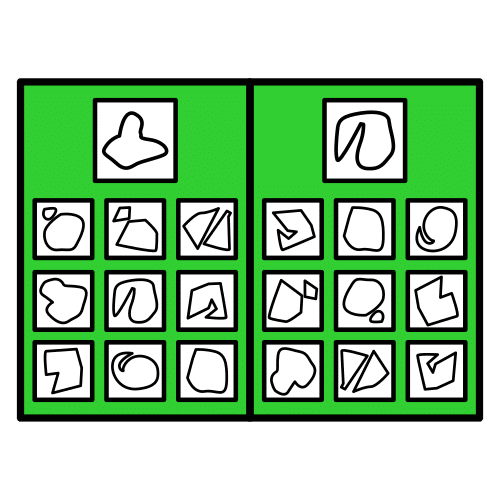 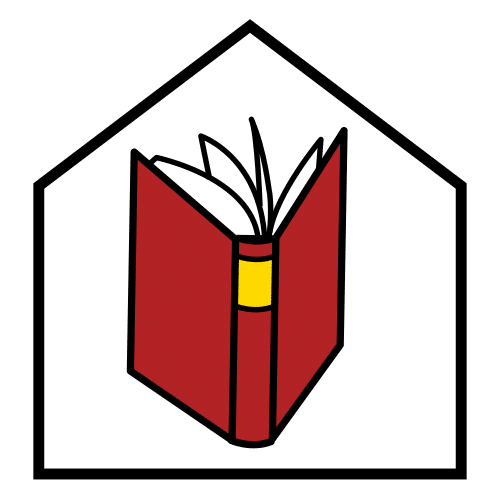 COMUNICAZIONE
IO
VOGLIO
SÌ / BENE
NO / MALE
GRAZIE
PARLA PIANO
CIAO
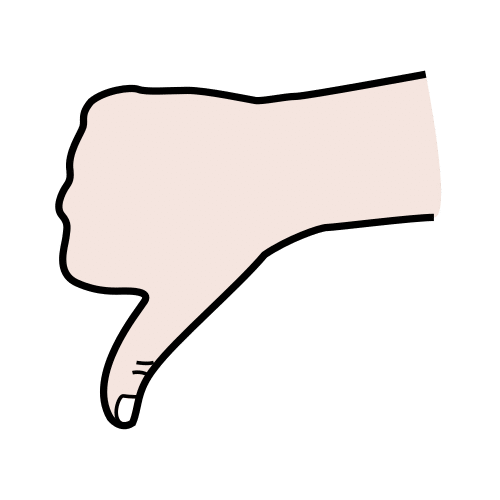 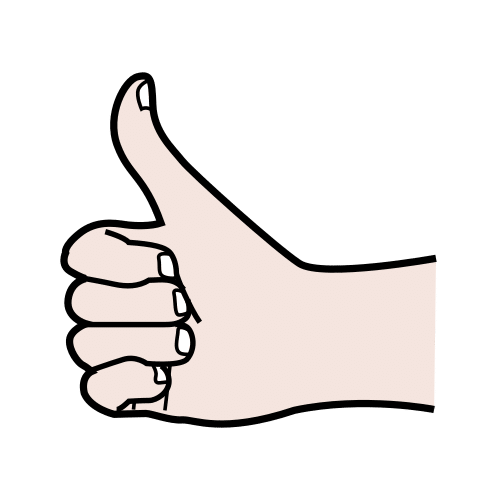 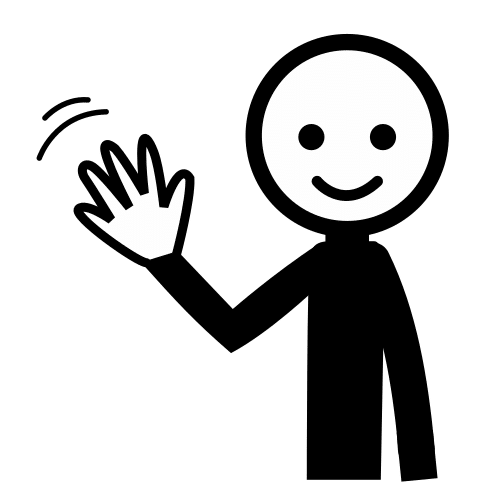 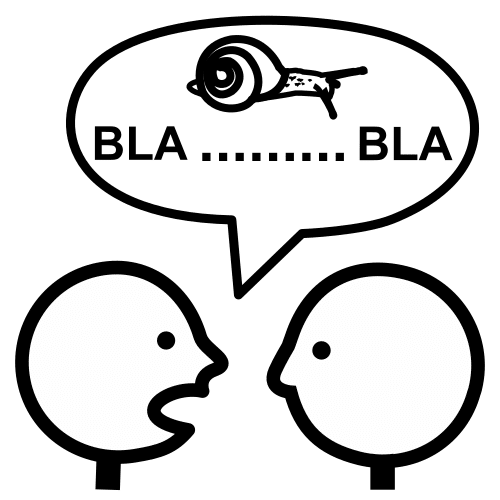 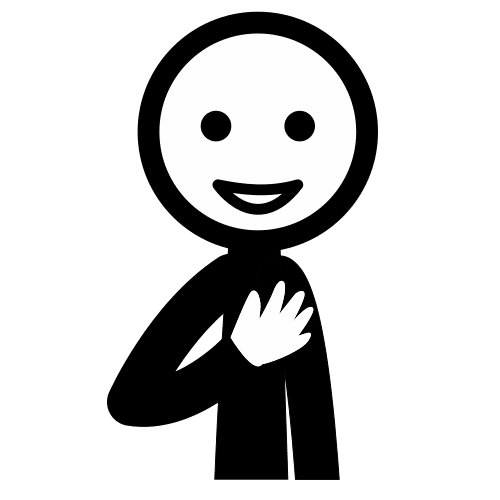 TESSERA
ORARIO
BIBLIOTECARIA
TITOLO
AUTORE
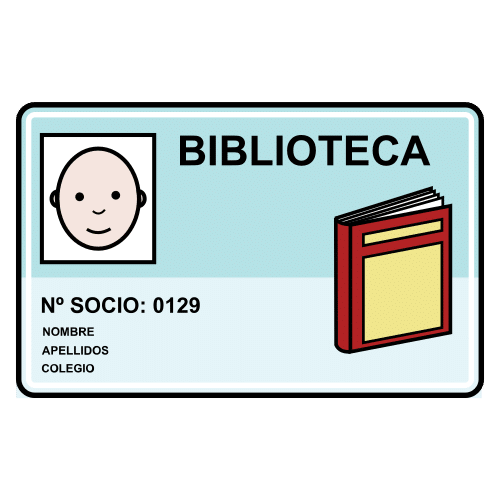 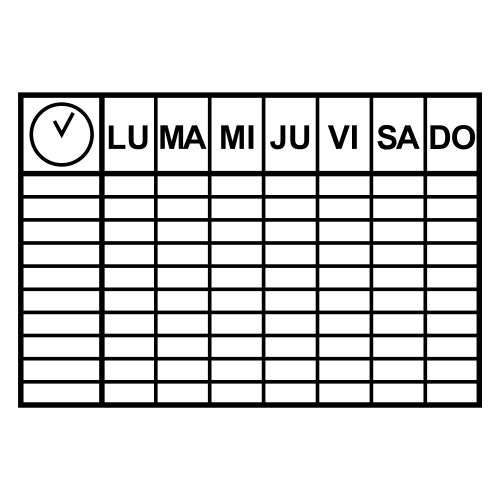 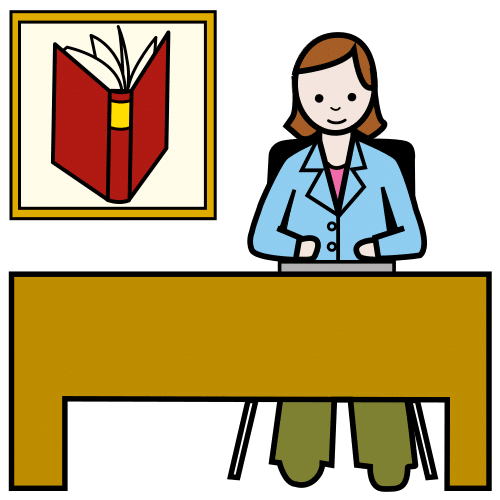 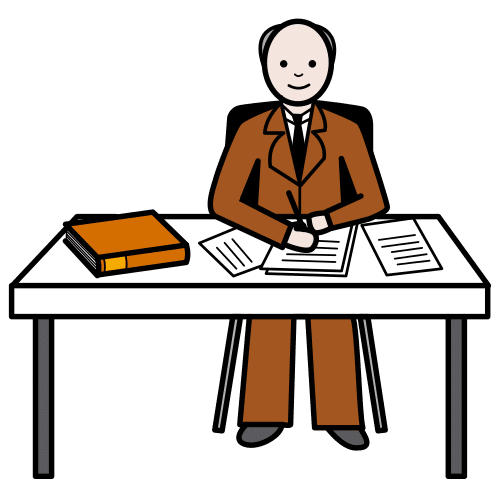 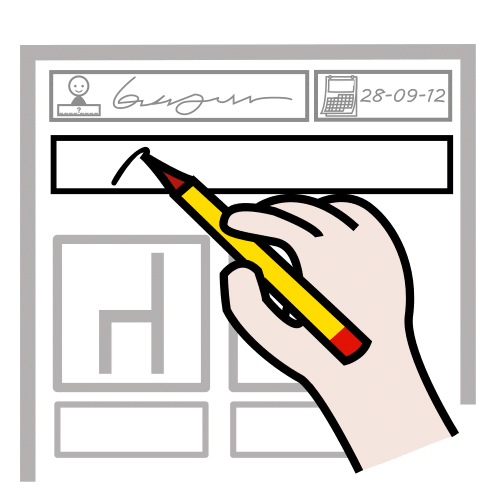 LETTURA
PRESTITO
COMPITI
COSA DEVI FARE?
RESTITUZIONE
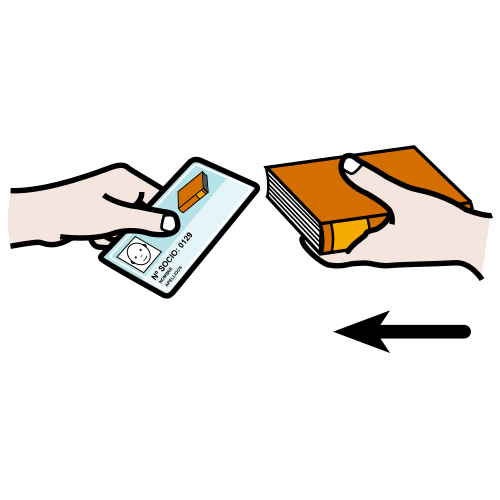 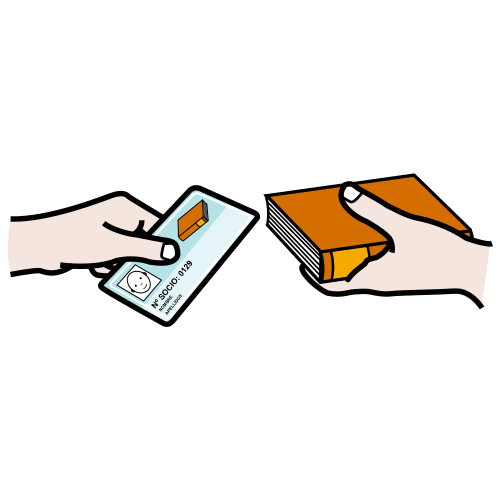 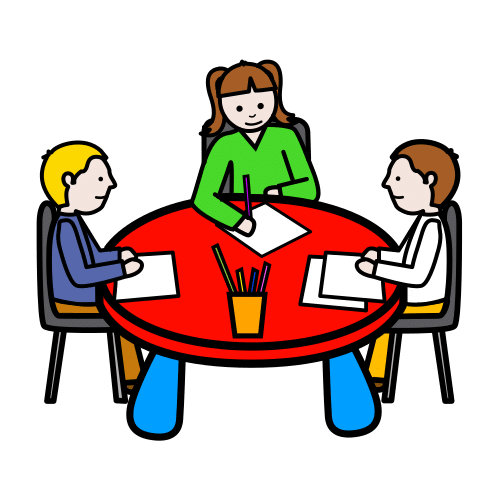 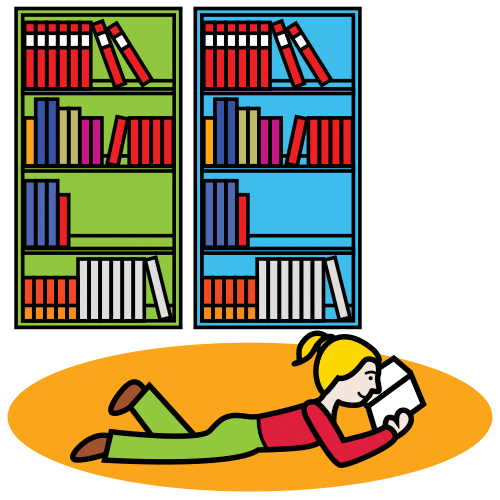 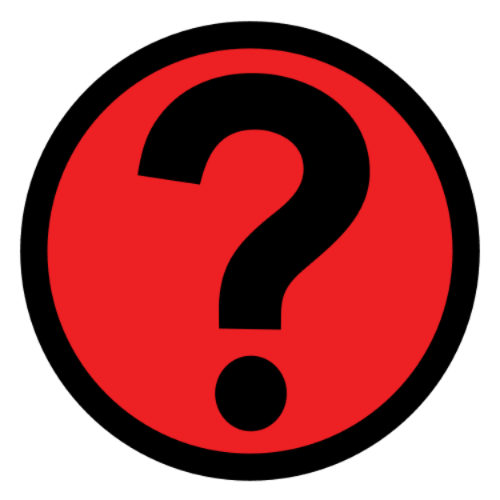 LIBRO IN CAA
SCIENZE
CUCINA
LIBRO IN BRAILLE
LIBRO MORBIDO
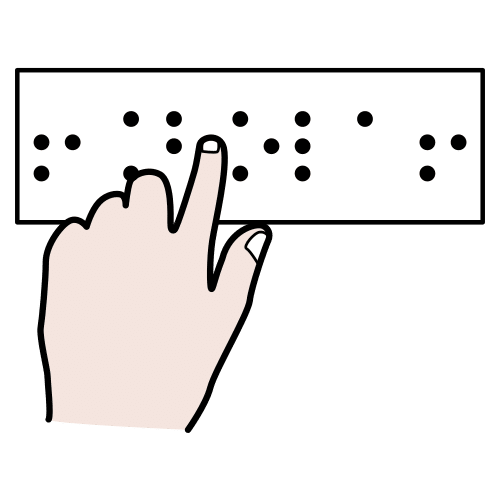 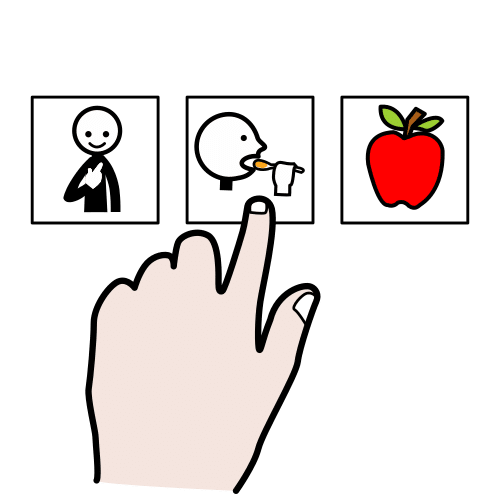 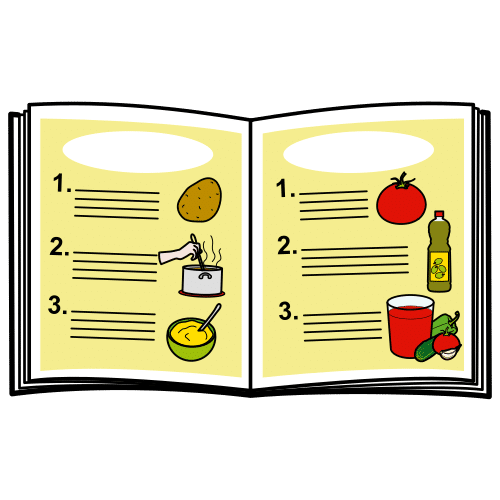 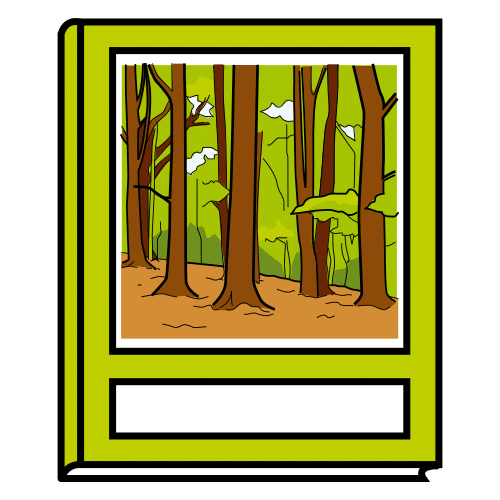 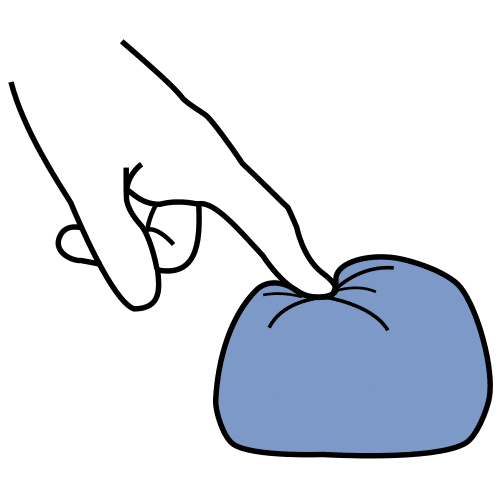 FUMETTO
POESIE
HORROR
GIALLO
DIZIONARIO
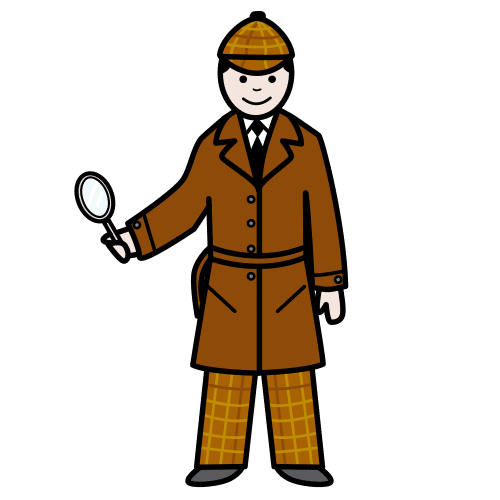 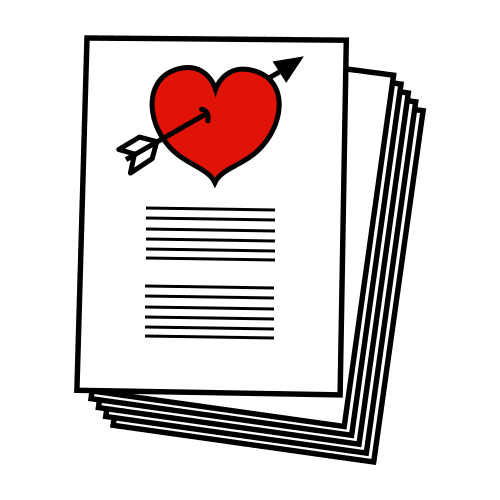 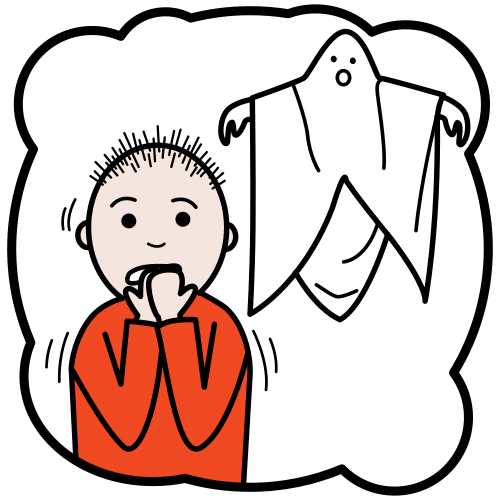 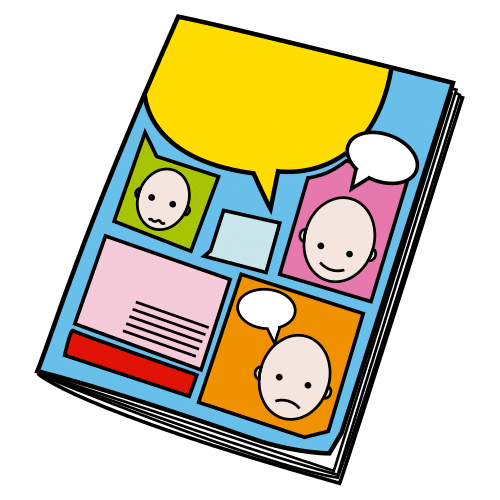 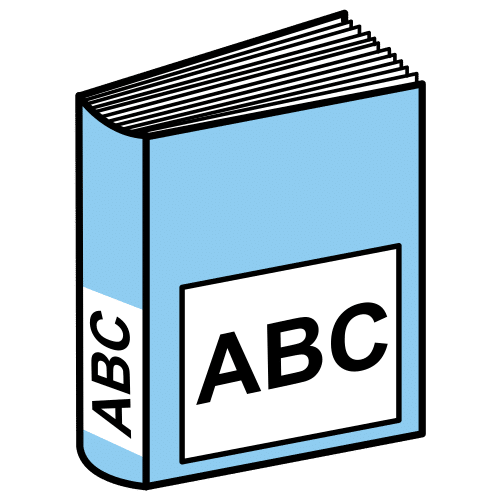 UMORISTICO
ROMANZO
STORIA
FANTASY
FIABE
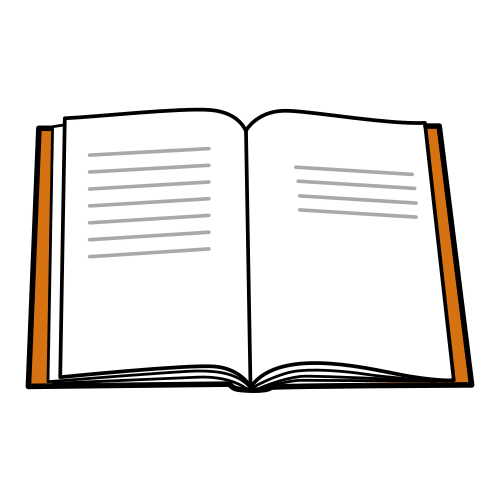 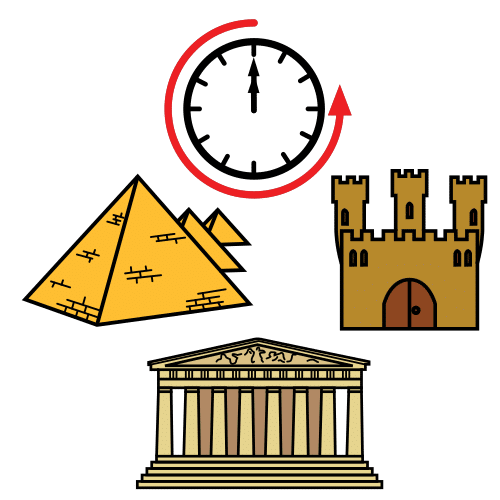 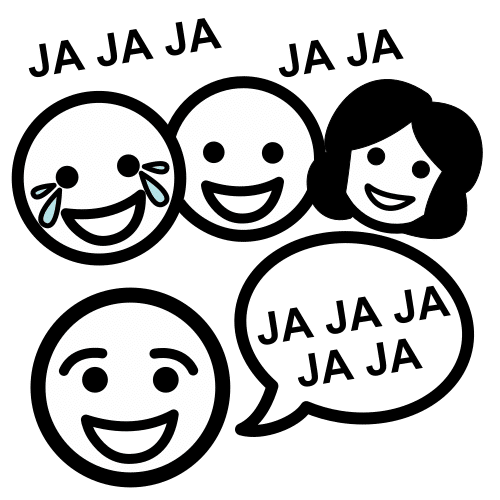 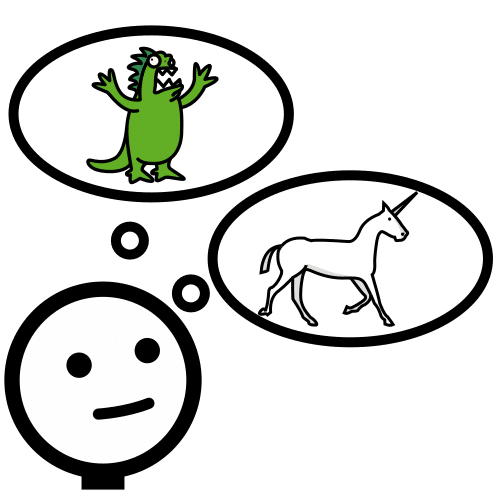 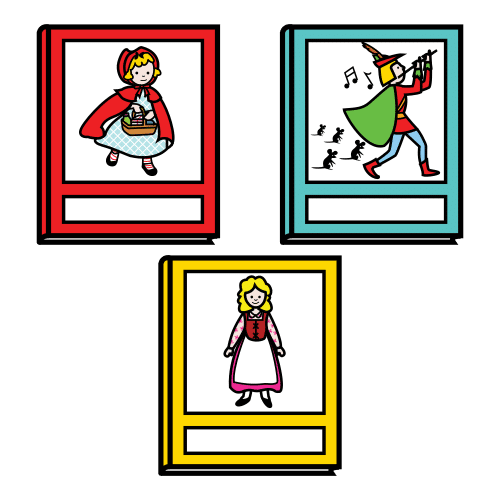 Autore dei pittogrammi: Sergio Palao. Origine: ARASAAC (http://www.arasaac.org). ​Licenza: CC (BY-NC-SA). Proprietario: Governo di Aragona (Spagna)​. Traduzione e adattamento a cura di CTS Bologna
LEGGILO TUTTE LE VOLTE CHE VUOI
SCEGLI IL LIBRO
DALLO ALLA BIBLIOTECARIA
MOSTRA LA TESSERA
PORTA IL LIBRO A CASA
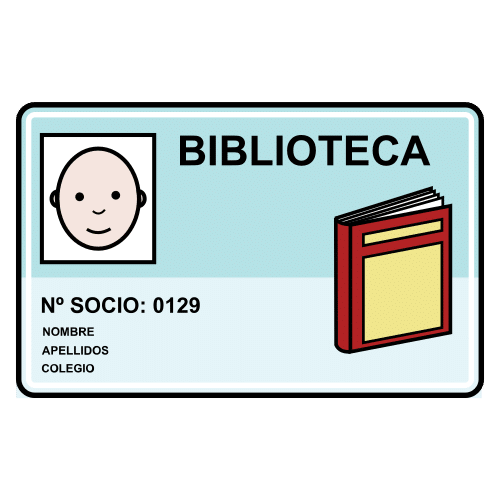 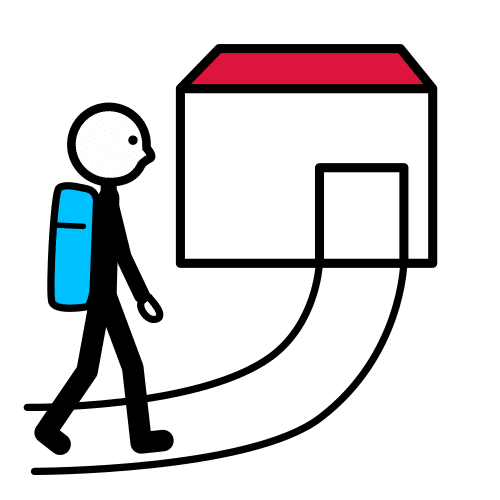 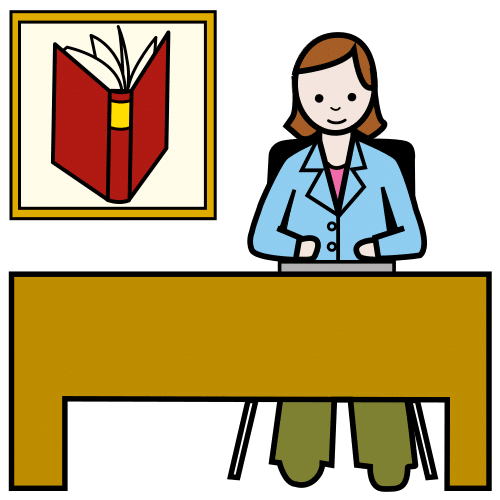 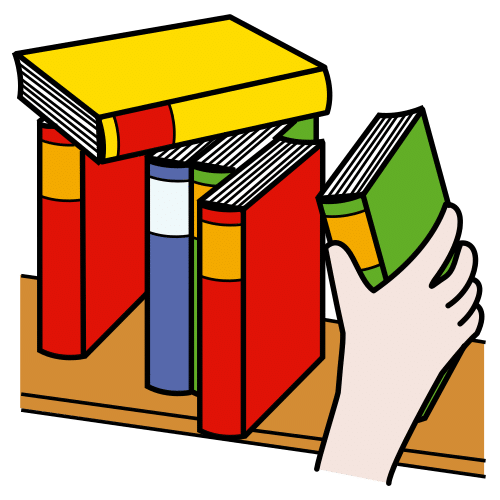 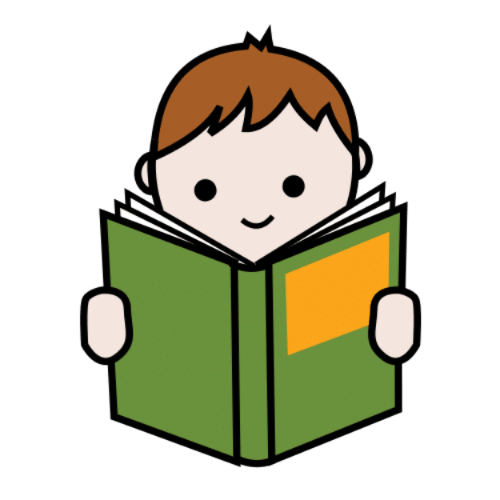 TIENILO UN MESE
NON ROMPERLO!
NON PERDERLO!
PORTALO IN BIBLIOTECA
RESTITUISCILO
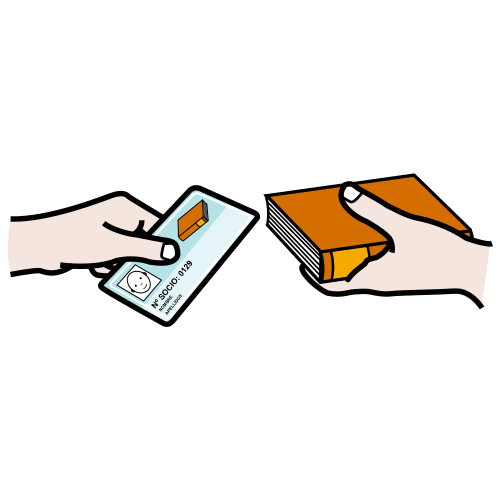 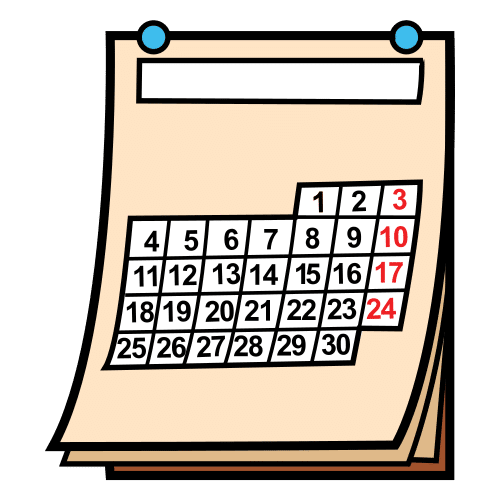 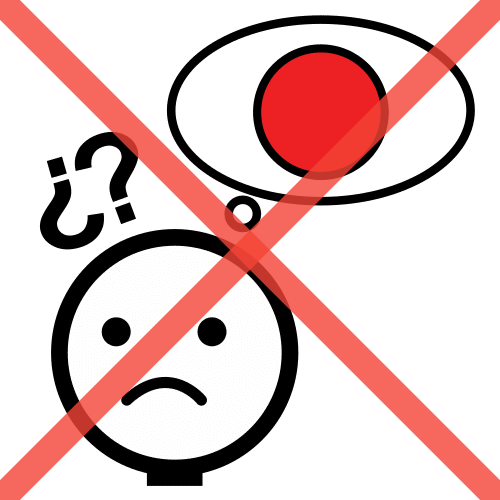 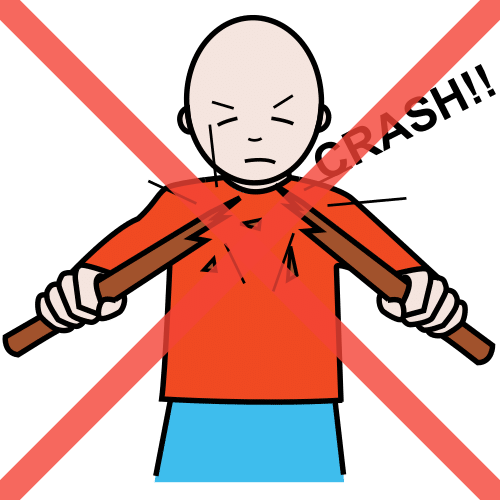 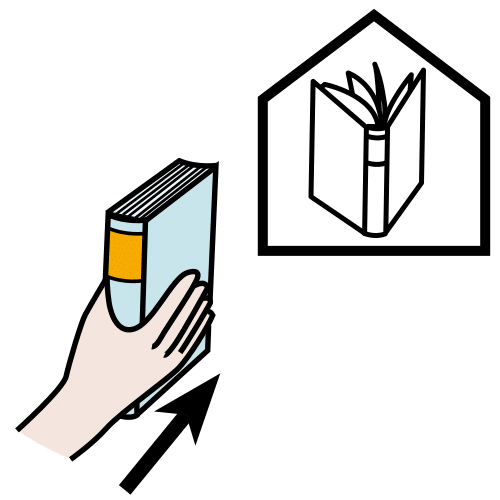 REGOLE DELLA BIBLIOTECA
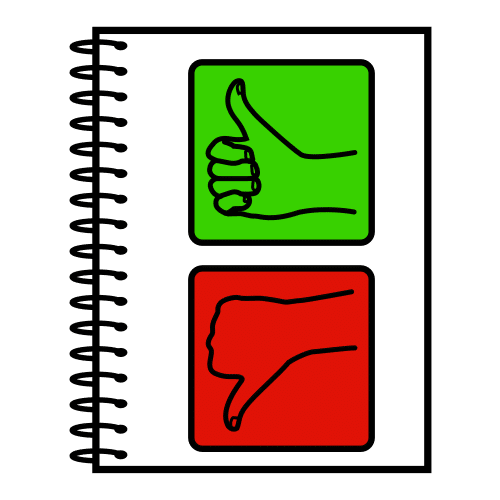 ASPETTA IL TUO TURNO
PARLA A BASSA VOCE
RIMETTI I LIBRI AL LORO POSTO
NON FARE RUMORE
NON DISTURBARE
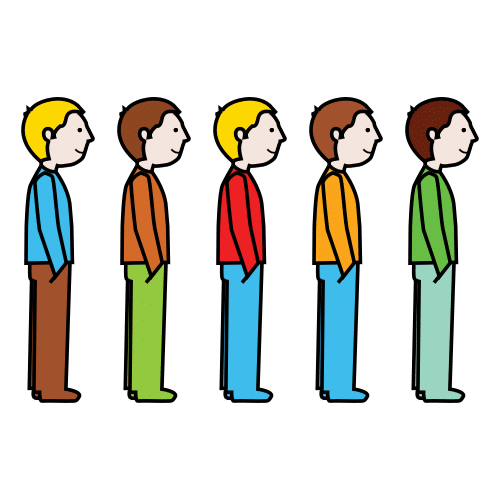 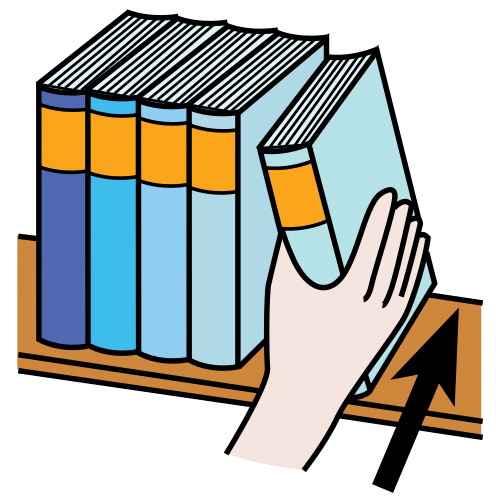 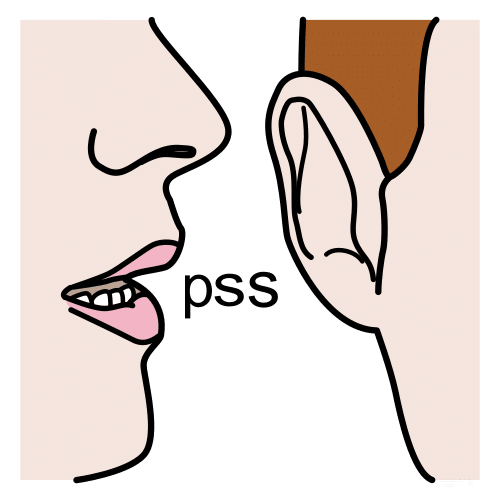 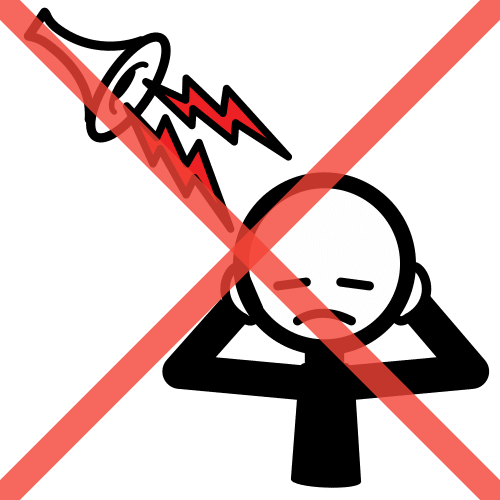 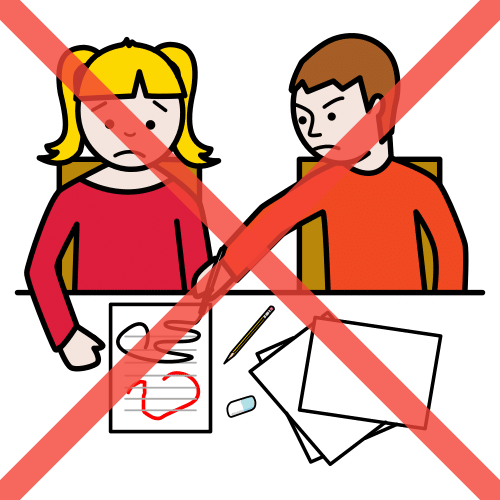 Autore dei pittogrammi: Sergio Palao. Origine: ARASAAC (http://www.arasaac.org). ​Licenza: CC (BY-NC-SA). Proprietario: Governo di Aragona (Spagna)​. Traduzione e adattamento a cura di CTS Bologna